Les valeurs personnelles
MVS 9
Complète la feuille en groupe
Les valeurs personnelles → une définition
Les valeurs personnelles sont ce qui est important pour nous, les caractéristiques et les comportements qui nous motivent et orientent nos décisions
Les valeurs personnelles → les exemples
Les bénéfices si on connait nos valeurs
Les valeurs vous aident à 
trouver votre objectif.
réagir dans des situations difficiles.
prendre des décisions. 
choisir la bonne carrière.
développer un sens de soi. 
augmenter votre confiance en vous.
Les valeurs aident votre niveau de bonheur global.
Nos valeurs viennent d’où?
Les valeurs sont souvent influencées par des choses ou des personnes qui ont touché nos vies.
Notre famille, notre école, notre communauté, nos amis, notre religion et notre culture peuvent tous influencer les valeurs
Votre tache
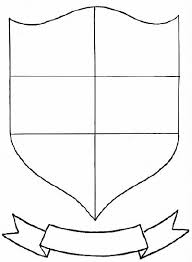 Choisissez les six valeurs les plus importants a vous et expliquer pourquoi en 2-3 phrases. 
Complète le blason avec votre nom et un représentation visuel de chaque valeur.